CCPM –IIDoplněk k přednášce na téma Kritický řetězec
Ing.Jaromír Skorkovský,CSc.
Katedra podnikového hospodářství
ESF MU Brno
Zdroj :The Executive Guide to Winning Results, EnsembleConsultingGroup.com
Úprava  : Skorkovský
Identifikace kritické cesty a konflikt při přiřazení zdrojů
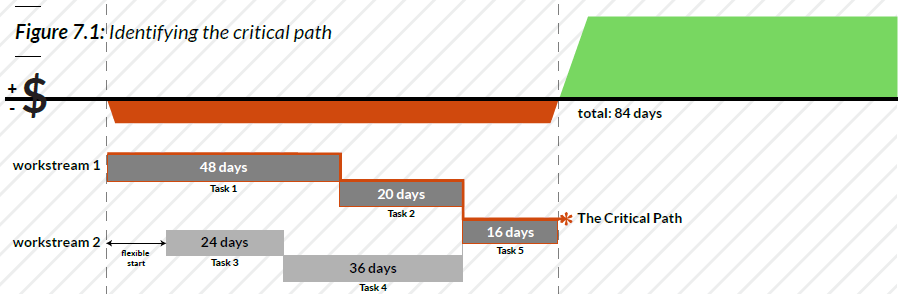 V tomto zjednodušeném plánu představuje 
červená část oblast burndown projektu a zelená část 
realizaci přínosu projektu.

 Existují dvě projektové cesty, které běží souběžně
až do poslední fáze projektu  Úkoly na cestě 1, tedy úkoly 
1, 2 a 5 představují kritickou cestu; další cesta je tvořena 
Úkoly 3 a 4. Aby se v bodě spojení obou cest nečekalo,
má cesta 2 možnost  být zahájena později.

Když však přiřadíme zdroje, najdeme konflikt.
Zdroj A (modrý) je přiřazen k úkolu 1 a k úkolu 4, kde dochází
k překryvu. 

Pokud máte velký tým se správnou taxonomií zdrojů,
můžete modrý zdroj určený pro úkol 4 nahradit.
Pokud ovšem A může být jediná laboratoř nebo unikátní zařízení, 
tak musíte přesunout čas zahájení úkolu 4.
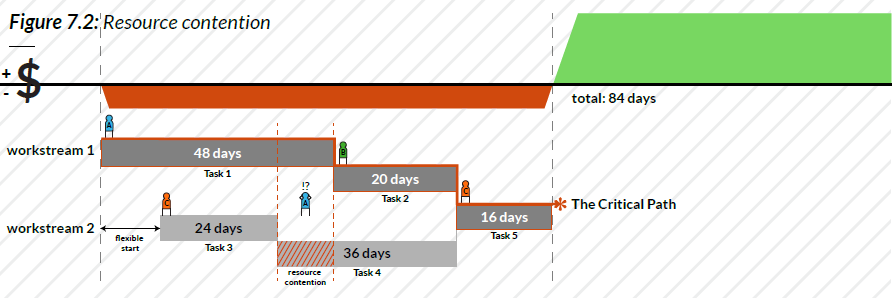 Identifikace kritické cesty a konflikt při přiřazení zdrojů
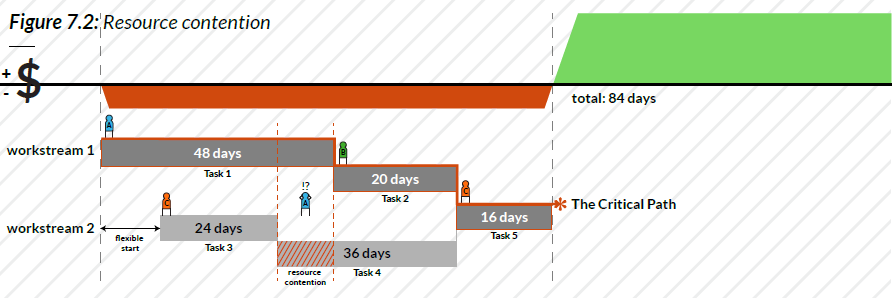 Kritická cesta se změnila. Každá úloha na kritické cestě 
má svůj zdroj. Původní očekávaná dodací lhůta 
se prodloužila z 84 dnů na 100 dnů.
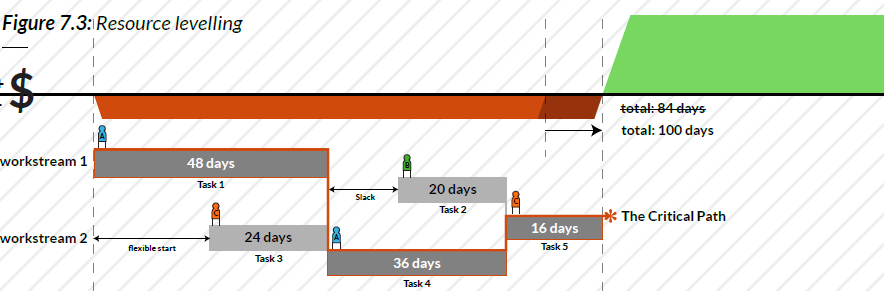 Identifikace kritické cesty a konflikt při přiřazení zdrojů
Nyní se můžeme rozhodnout upravit plán tak, že
Čas na vykonání každého úkolu se zkrátí na 50 % 
původního času. (P50), což čas ukončení
projektu dramaticky  zkrátí.
Samozřejmě, musíme započítat že polovina úkolů
může naopak trvat déle.
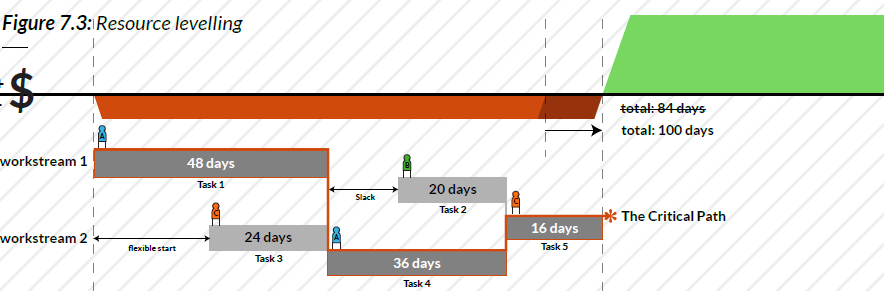 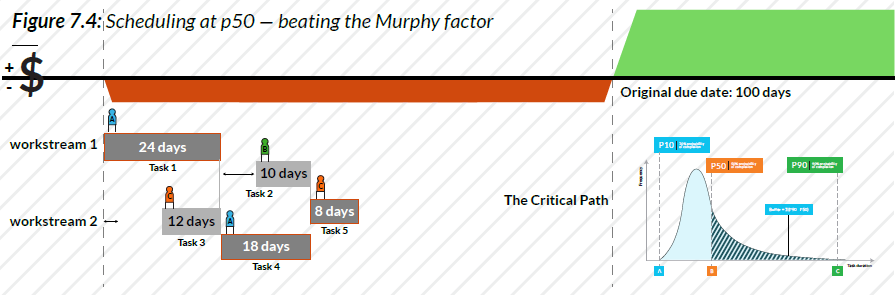 Zvětšeno na dalším snímku
Projektové nárazníky
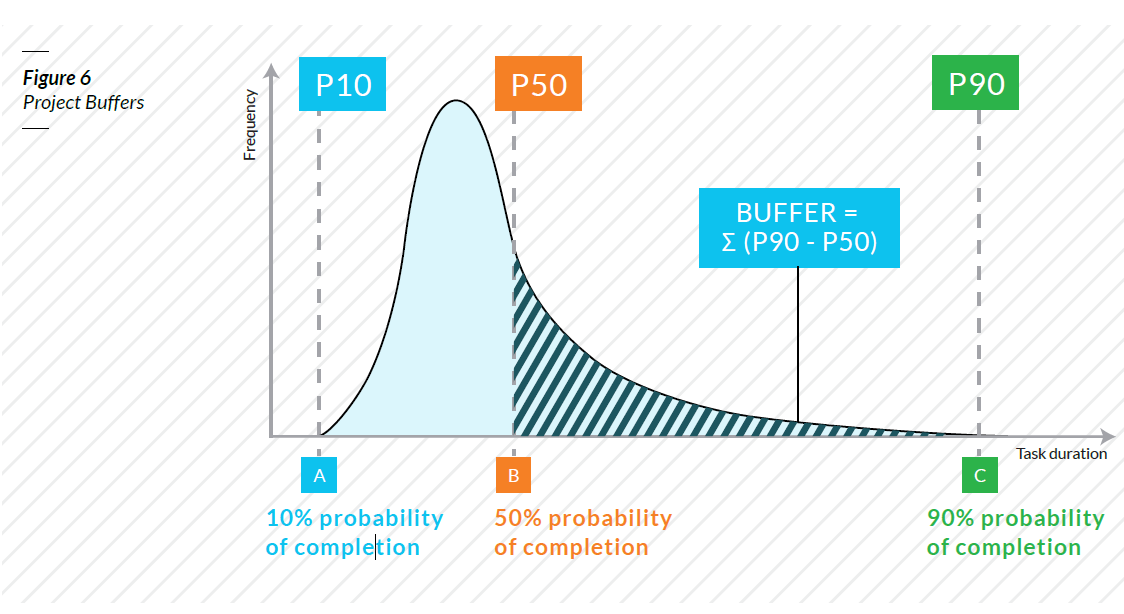 Identifikace kritické cesty a konflikt při přiřazení zdrojů
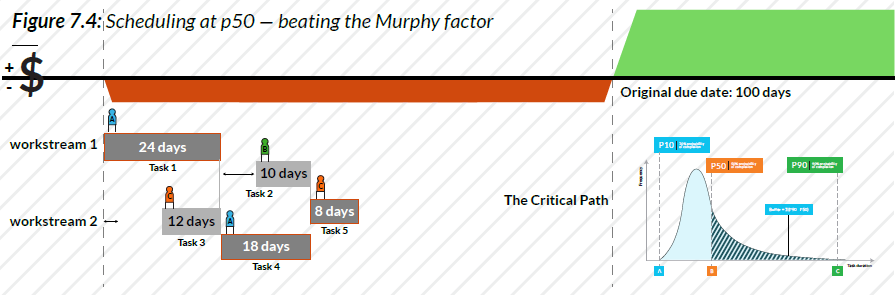 Délka kritické cesty je 50 časových jednotek. 
Přidáme k ní 50% její délky jako projektový nárazník  
vyrovnávající neočekávané skluzy. 
Takže i při vyčerpání projektového nárazníku 
se původní doba projektu zkrátila
 ze 100 na 75 časových jednotek.
Tento odhad stojí na tak zvané 
centrální limitní větě. Vysvětlení na snímku číslo 7.
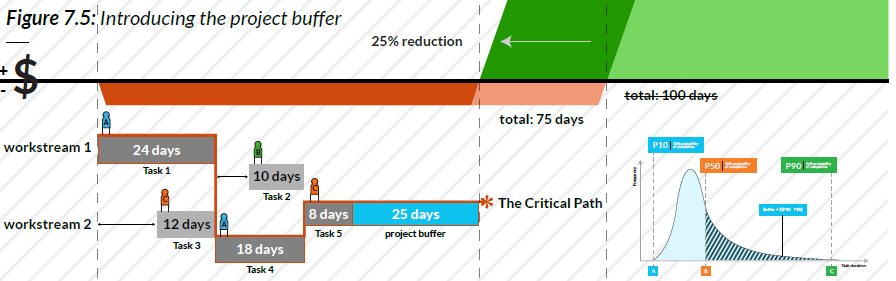 Identifikace kritické cesty a konflikt při přiřazení zdrojů
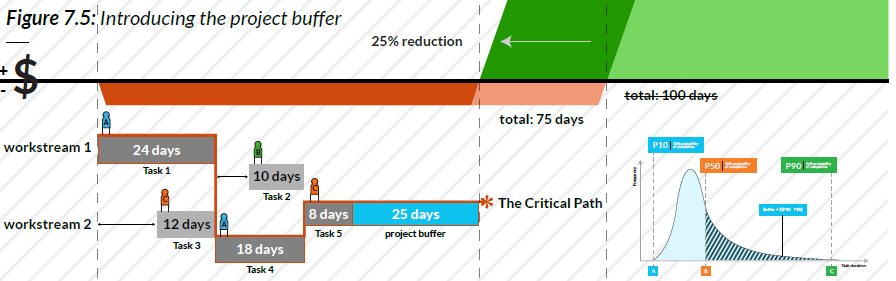 Za úkoly, které nejsou na kritické cestě,
 můžeme také přidat  vyrovnávací nárazníky.

Tato úprava umožňuje chránit jejich integrační body
napojené na kritický řetězec a poskytuje 
flexibilitu pro případné přesuny zdrojů 
a dodržení doby dodávky celého projekt.
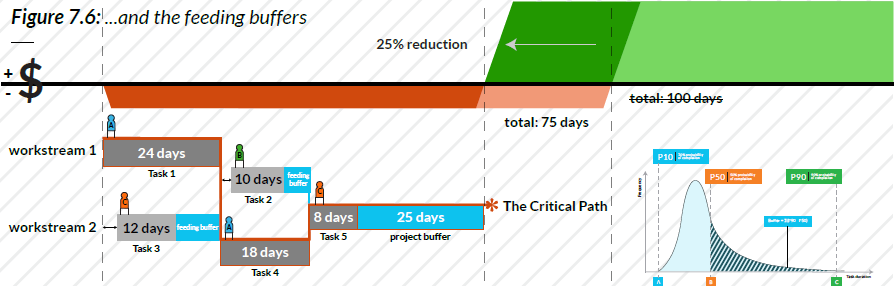 Zákon velkých čísel
Zákon velkých čísel je několik podobných matematických vět z oblasti teorie pravděpodobnosti
tvrdících, že aritmetický průměr n náhodných veličin se stejnou střední hodnotou
se s rostoucím n za určitých předpokladů blíží k této střední hodnotě.
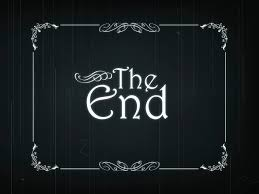